Презентация на тему «Whatever the weather…»
К учебнику English 6, В.П. Кузовлев
What is the weather like?
Spring 

                                                                                   Summer 




Autumn

                                                                                    Winter
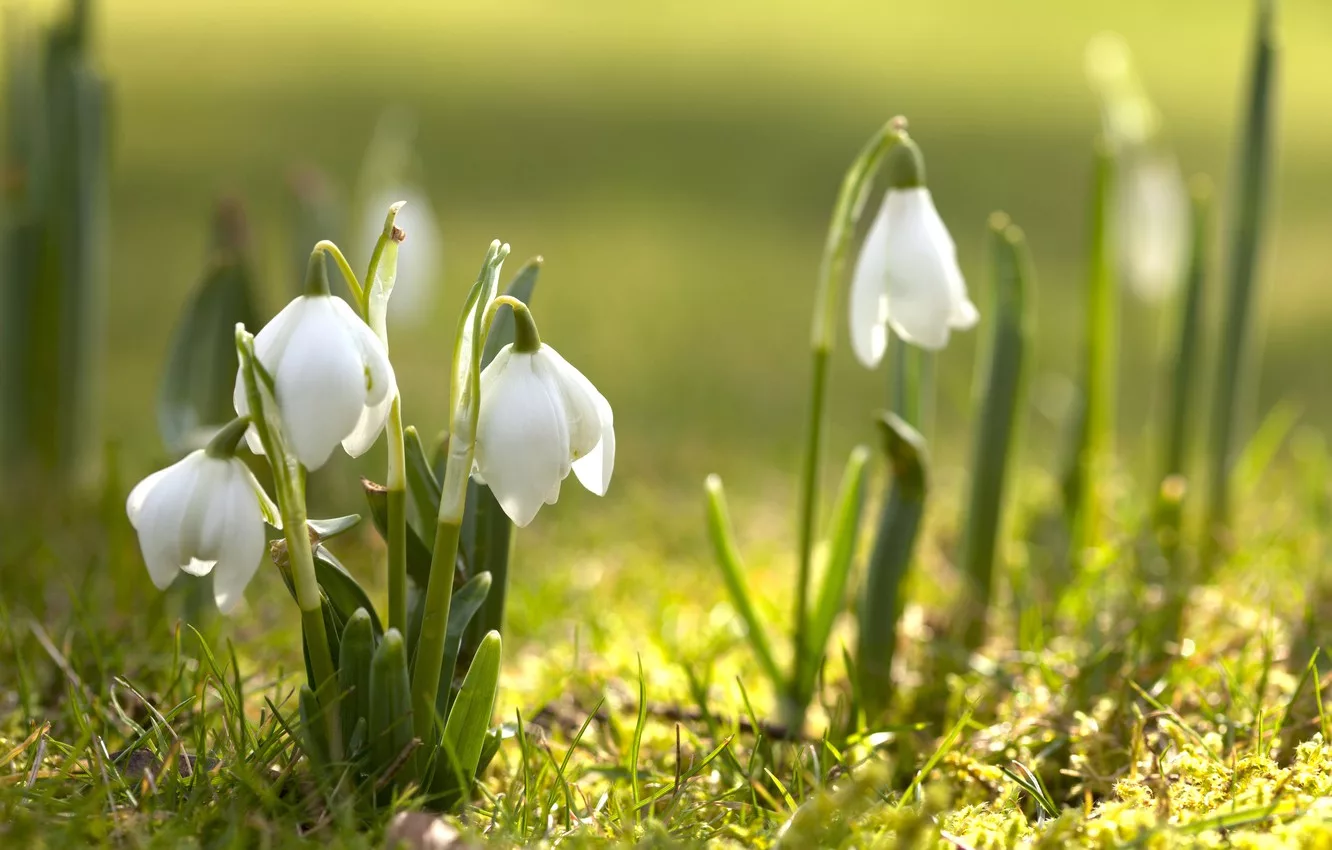 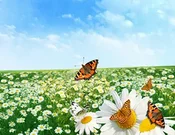 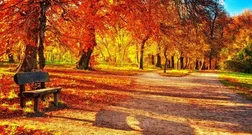 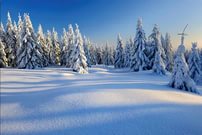 What is the weather like in your region?
Spring is\ isn’t….

Summer is\isn’t…

Autumn is\ isn’t ….

Winter is\ isn’t ….
Warm - теплый
Mild – мягкий, умеренный
Severe – суровый
Wet - влажный
Terrible - ужасный
Frosty - морозный
Windy - ветреный
What do you like and dislike about the weather?
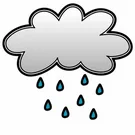 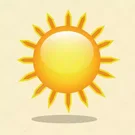 Rainy  
                                                                                                                     Sunny 
                                           Hot 
                                                                                         Warm
Snowy 
                                                 Cloudy
                                                                                        
                                                                                                                    
                     Foggy

                                                                                                          Stormy
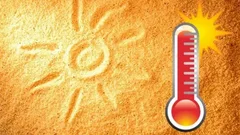 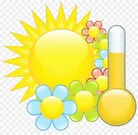 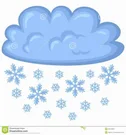 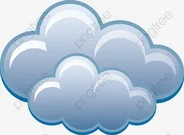 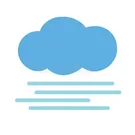 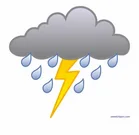 What is the weather like in different seasons in your town?
There are different ways of talking about the weather. Fill in the gaps.
It is…
The spring months are…
It is….in spring.
It….in spring.
I like/dislike it when it/it is….in spring
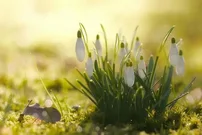 There are different ways of talking about the weather. Fill in the gaps.
It is…
The summer months are…
It is….in summer .
It….in summer .
I like/dislike it when it/it is….in summer .
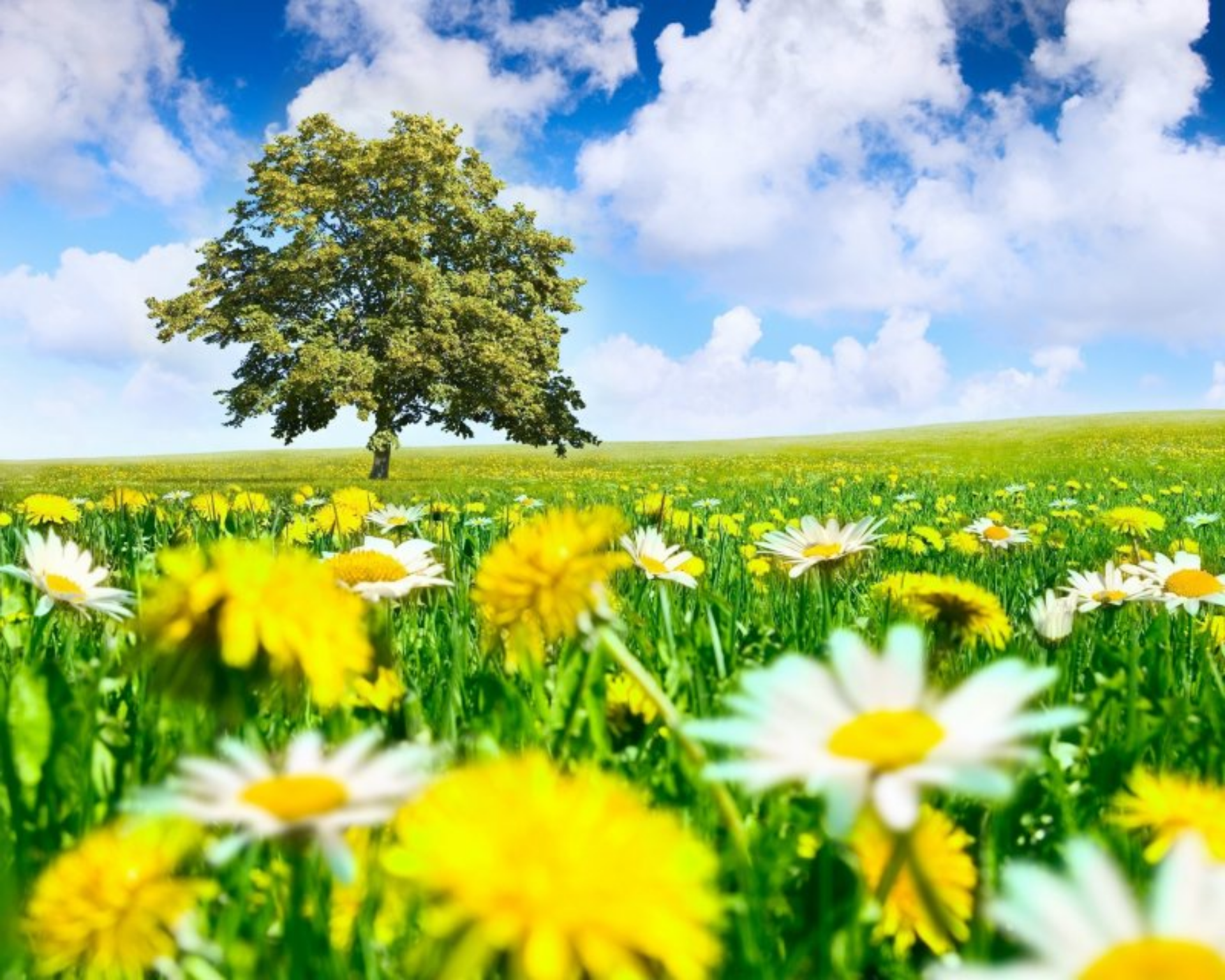 There are different ways of talking about the weather. Fill in the gaps.
It is…
The autumn months are…
It is….in autumn .
It….in autumn .
I like/dislike it when it/it is…. in autumn.
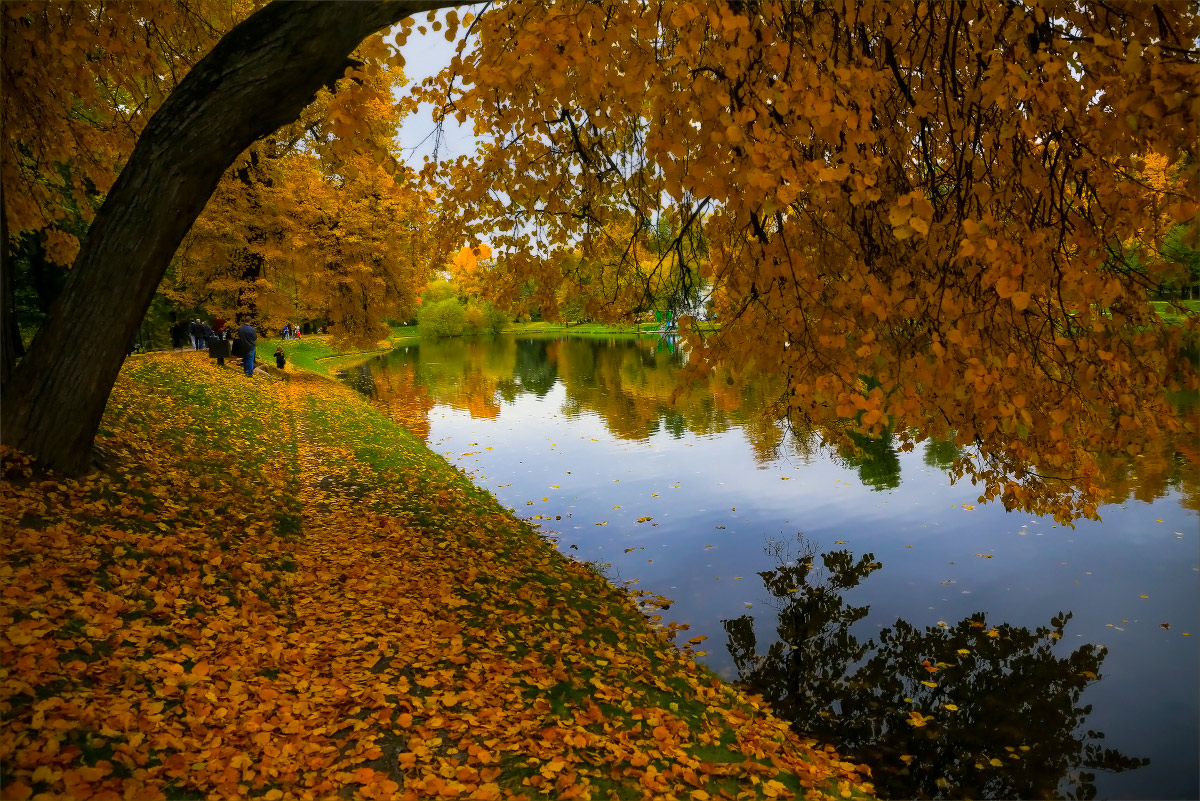 There are different ways of talking about the weather. Fill in the gaps.
It is…
The winter months are…
It is….in winter .
It….in winter .
I like/dislike it when it/it is…. in winter.
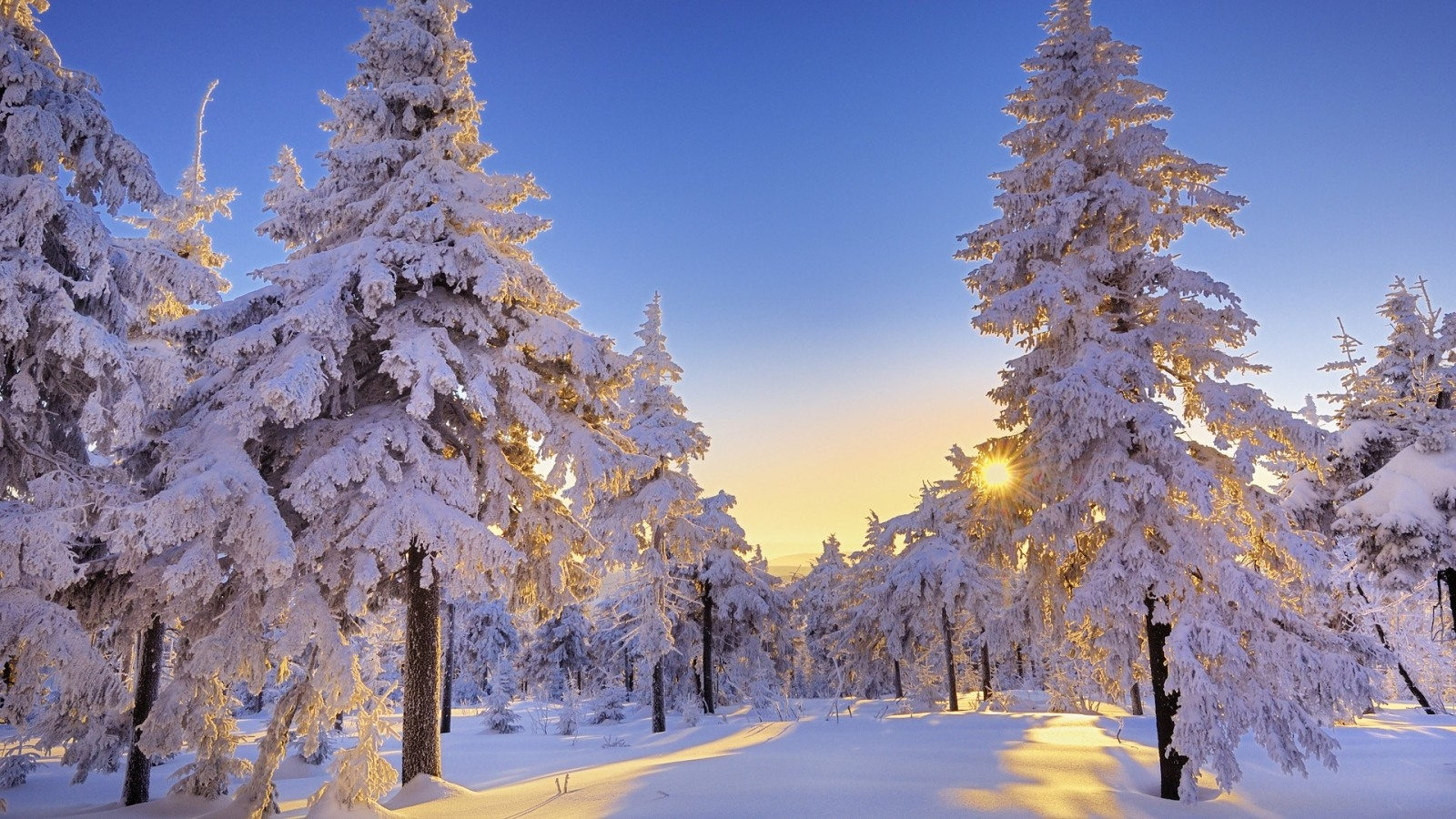